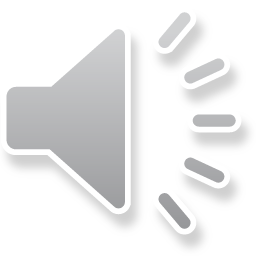 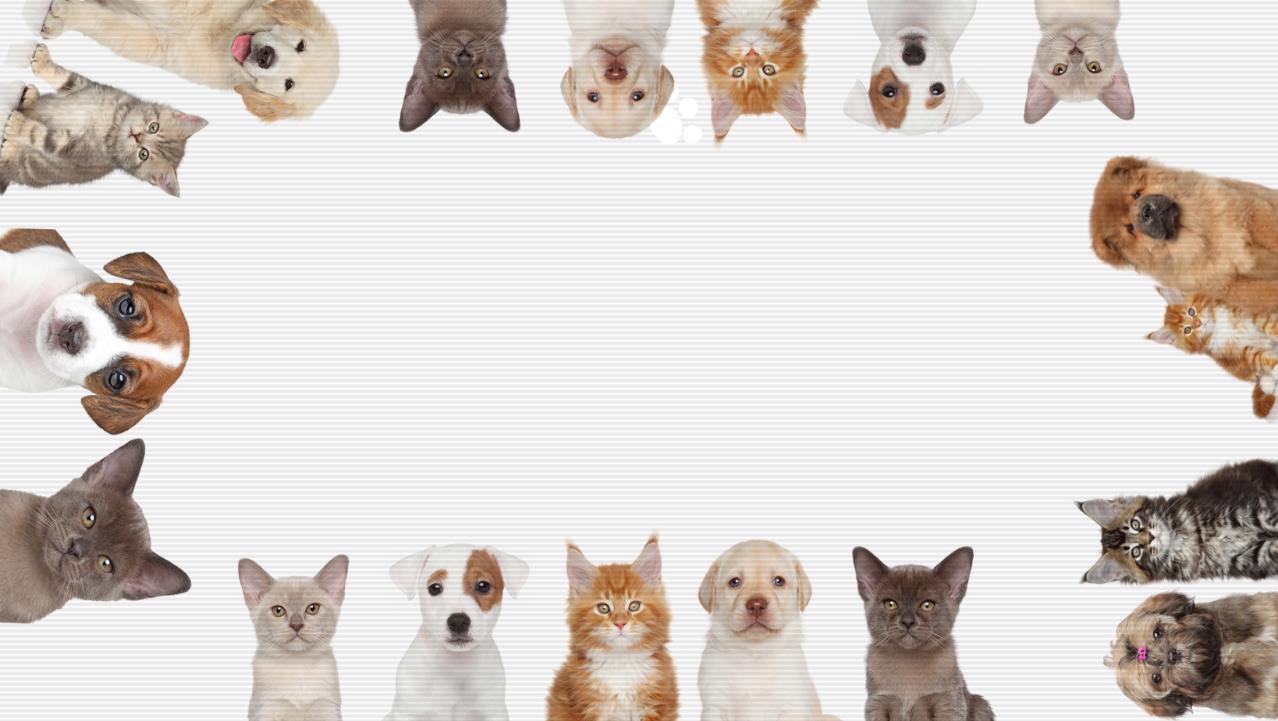 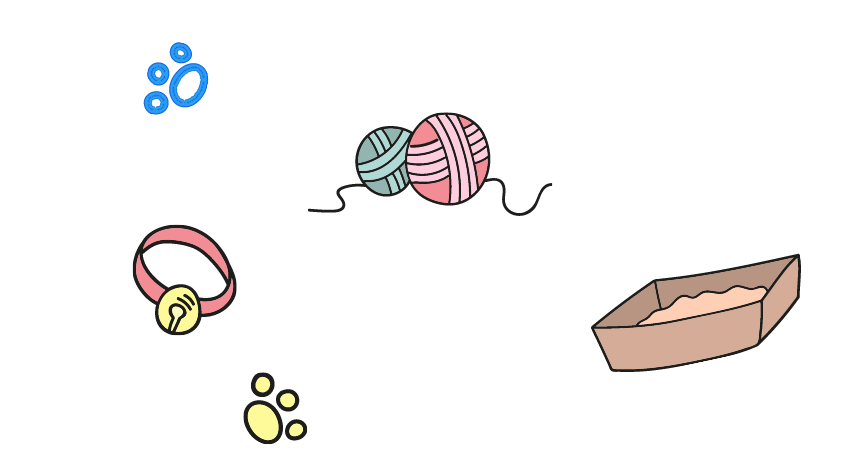 可爱宠物医院工作总结
汇报人：PPT818  汇报时间：XX年XX月
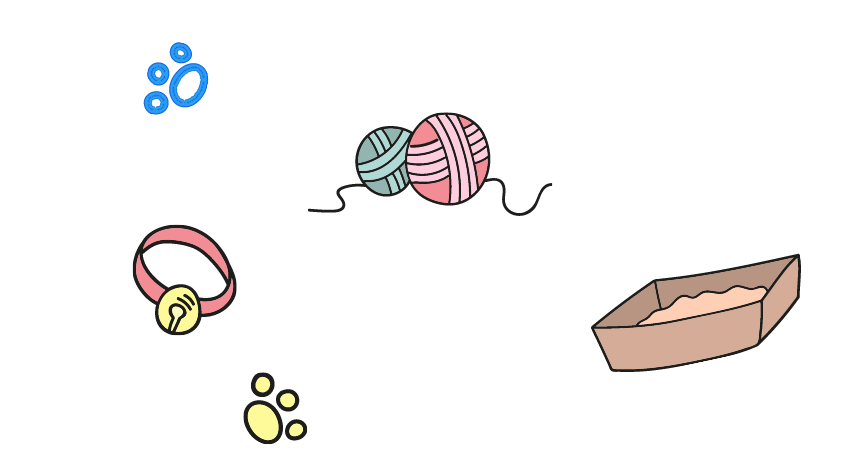 01
单击此处添加标题
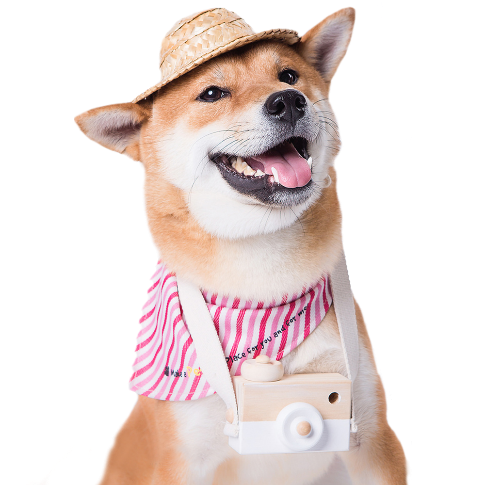 02
目录
单击此处添加标题
CONTENTS
03
单击此处添加标题
04
单击此处添加标题
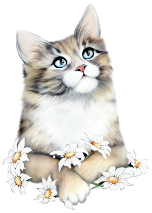 PART01
单击添加标题文字
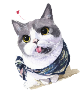 标题文字添加此处
输入内容
单击添加文本标题
单击添加文本标题
您只需点击图片，然后通过右键找到填充图片，就可以换成您的图片而不影响效果。您只需点击图片，然后通过右键找到填充图片，就可以换成您的图片而不影响效果。您只需点击图片，然后通过右键找到填充图片，就可以换成您的图片而不影响效果。您只需点击图片，然后通过右键找到填充图片，就可以换成您的图片而不影响效果。您只需点击图片，然后通过右键找到填充图片，就可以换成您的图片而不影响效果。您只需点击图片，然后通过右键找到填充图片，就可
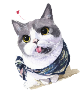 标题文字添加此处
标题文字添加
标题文字添加
标题文字添加处标题文字添加处标题文字添加处标题文字添加标题文字添加标题文字添加处标题文字添加处标题文字添加处标题文字添加标题文字添加标题文字添加处标题文
标题文字添加处标题文字添加处标题文字添加处标题文字添加标题文字添加标题文字添加处标题文字添加处标题文字添加处标题文字添加标题文字添加标题文字添加处标题文
标题文字添加
标题文字添加
标题文字添加处标题文字添加处标题文字添加处标题文字添加标题文字添加标题文字添加处标题文字添加处标题文字添加处标题文字添加标题文字添加标题文字添加处标题文
标题文字添加处标题文字添加处标题文字添加处标题文字添加标题文字添加标题文字添加处标题文字添加处标题文字添加处标题文字添加标题文字添加标题文字添加处标题文
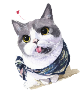 标题文字添加此处
单击此处输入标题
在此录入图表的描述说明，在此录入图表的描述说明，在此录入上述图表的描述说明。在此录入图表的描述说明，在此录入图表的描述说明，在此录入上述图表的描述说明。在此录入图表的描述说明，在此录入图表的描述说明，在此录入上述图表的描述说明。在此录入图表的描述说明，在此录入图表的描述说明，在此录入上述图表的描述说明。在此录入图表的描述说明，在此录入图表的描述说明，在此录入上述图表的描述说明。在此录入图表的描述说明，
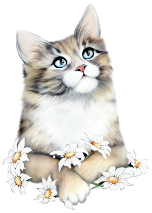 PART02
单击添加标题文字
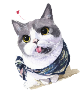 标题文字添加此处
在此录入图表的描述说明，在此录入图表的描述说明，在此录入上述图表的描述说明。
在此录入图表的描述说明，在此录入图表的描述说明，在此录入上述图表的描述说明。
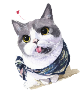 标题文字添加此处
添加标题
添加标题
此处添加详细文本描述，建议与标题相关并符合整体语言风格。
此处添加详细文本描述，建议与标题相关并符合整体语言风格。
01
04
02
03
添加标题
添加标题
此处添加详细文本描述，建议与标题相关并符合整体语言风格。
此处添加详细文本描述，建议与标题相关并符合整体语言风格。
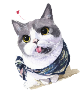 标题文字添加此处
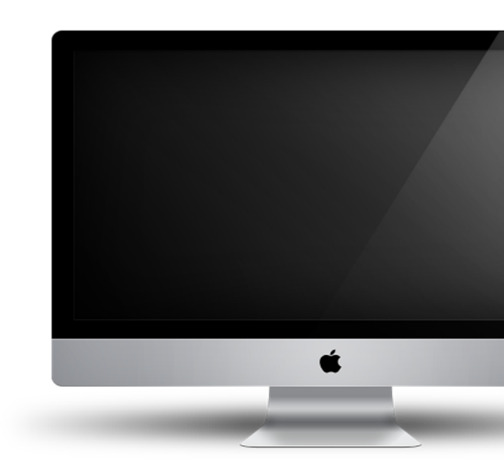 单击此处编辑您要的内容，建议您在展示时采用微软雅黑字体，本模版所有图形线条及其相应素材均可自由编辑、改色、替换。
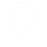 单击此处编辑您要的内容，建议您在展示时采用微软雅黑字体，本模版所有图形线条及其相应素材均可自由编辑、改色、替换。
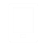 单击此处编辑您要的内容，建议您在展示时采用微软雅黑字体，本模版所有图形线条及其相应素材均可自由编辑、改色、替换。
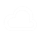 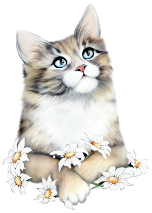 PART03
单击添加标题文字
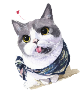 标题文字添加此处
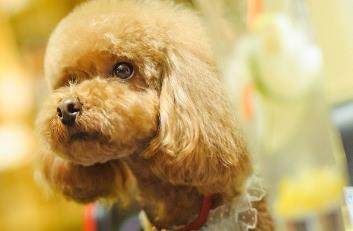 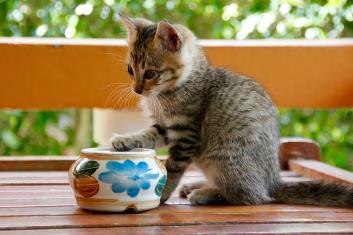 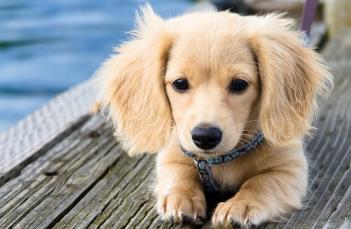 标题内容
标题内容
标题内容
您的内容打在这里，或者通过复制您的文本后，在此框中选择粘贴，并选择只保留文字。
您的内容打在这里，或者通过复制您的文本后，在此框中选择粘贴，并选择只保留文字。
您的内容打在这里，或者通过复制您的文本后，在此框中选择粘贴，并选择只保留文字。
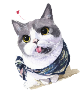 标题文字添加此处
单击此处输入文本
单击此处输入文本
关键词
关键词
关键词
关键词
单击此处输入文本
单击此处输入文本
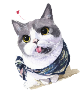 标题文字添加此处
“
单击此处输入标题
单击此处输入标题
单击此处输入文本单击此处输入文本
单击此处输入文本单击此处输入文本
单击此处输入文本单击此处输入文本
单击此处输入文本单击此处输入文本
单击此处输入文本单击此处输入文本
单击此处输入文本单击此处输入文本
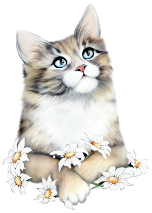 PART04
单击添加标题文字
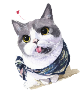 标题文字添加此处
S
W
输入文本
输入文本
单击此处输入文本，单击此处输入文本，单击此处输入文本，单击此处输入文本，单击此处输入文本
单击此处输入文本，单击此处输入文本，单击此处输入文本，单击此处输入文本，单击此处输入文本
O
T
输入文本
单击此处输入文本，单击此处输入文本，单击此处输入文本，单击此处输入文本，单击此处输入文本
输入文本
单击此处输入文本，单击此处输入文本，单击此处输入文本，单击此处输入文本，单击此处输入文本
单击此处输入标题
单击此处输入标题
单击此处输入标题
单击此处输入标题
单击此处输入标题
单击此处输入标题
您的内容打在这里，或者通过复制您的文本后，在此框中。
您的内容打在这里，或者通过复制您的文本后，在此框中。
您的内容打在这里，或者通过复制您的文本后，在此框中。
您的内容打在这里，或者通过复制您的文本后，在此框中。
您的内容打在这里，或者通过复制您的文本后，在此框中。
您的内容打在这里，或者通过复制您的文本后，在此框中。
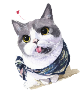 标题文字添加此处
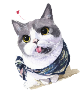 标题文字添加此处
请替换文字内容
请替换文字内容
请替换文字内容
请替换文字内容
请替换文字内容
请替换文字内容
您的内容打在这里，或者通过复制您的文本后，在此框中。
您的内容打在这里，或者通过复制您的文本后，在此框中。
您的内容打在这里，或者通过复制您的文本后，在此框中。
您的内容打在这里，或者通过复制您的文本后，在此框中。
您的内容打在这里，或者通过复制您的文本后，在此框中。
您的内容打在这里，或者通过复制您的文本后，在此框中。
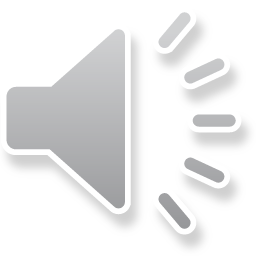 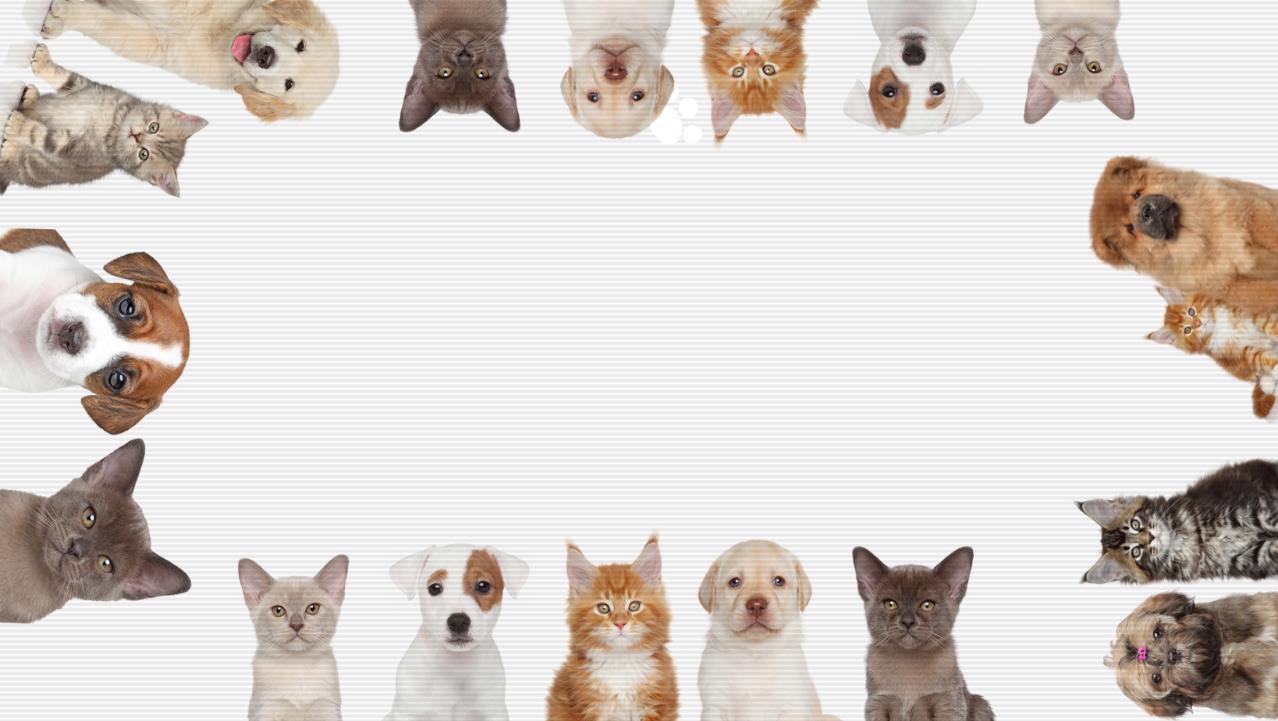 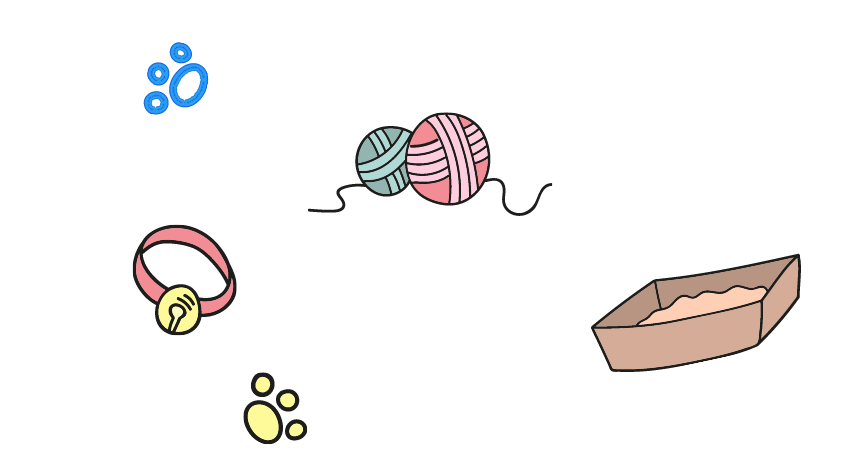 谢谢您的耐心观看
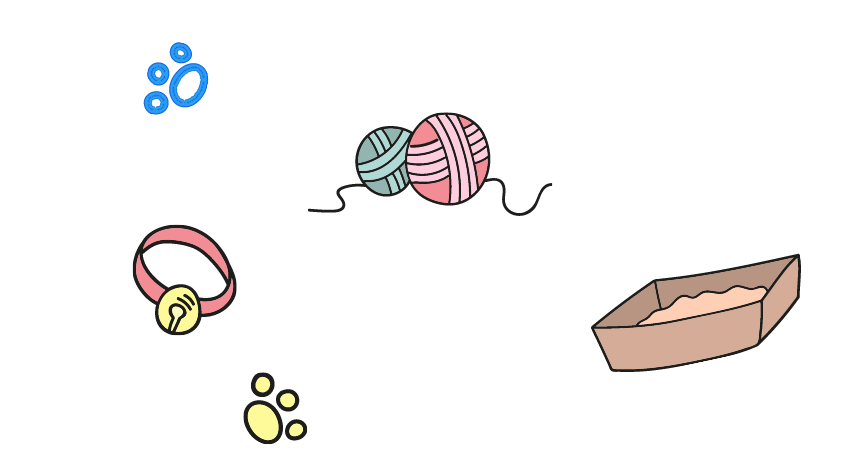